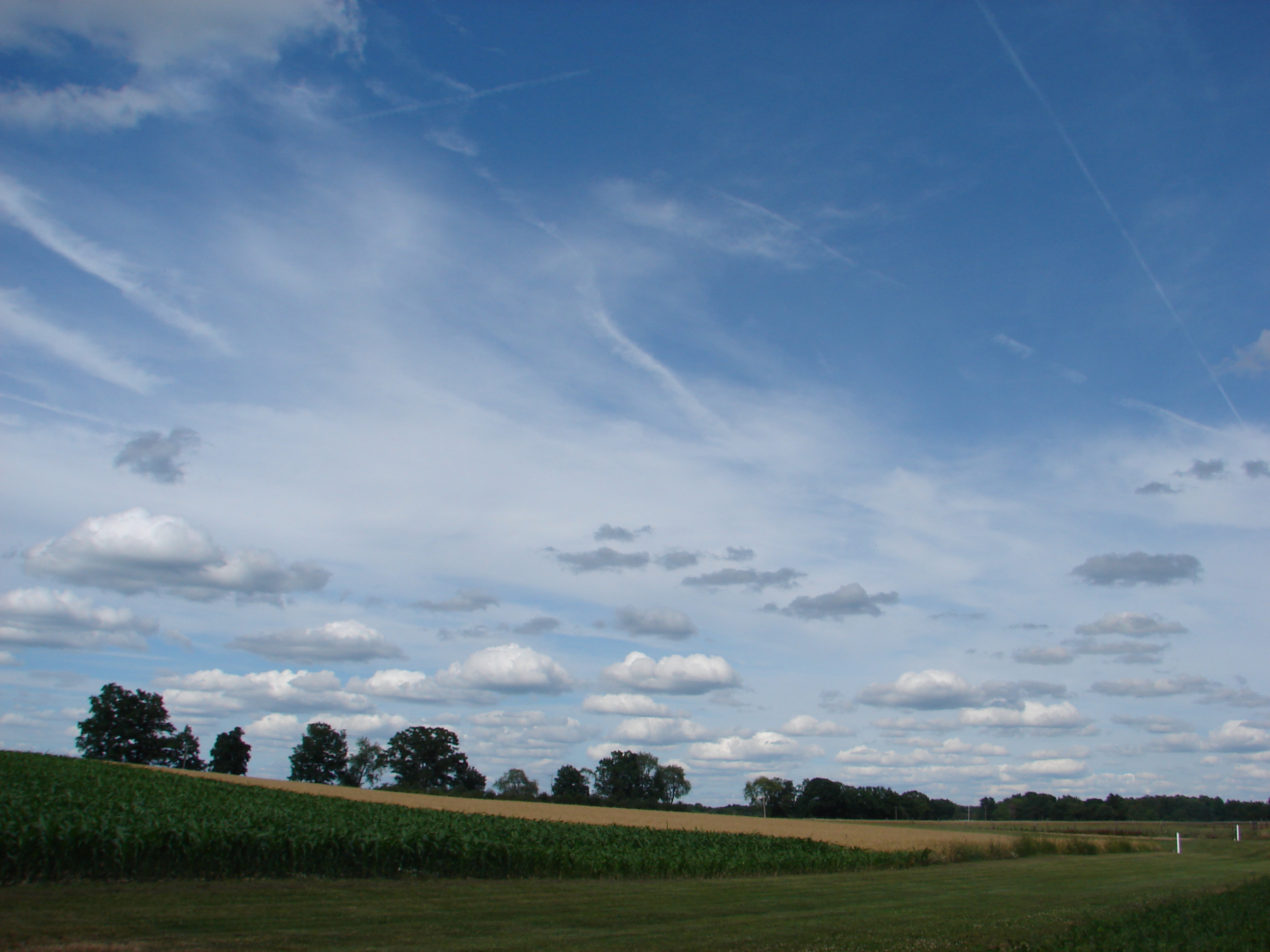 Exploring of plant-rhizobia interactions
Ouline
Brief background
Experimental design
Scientific methods 
Setting up an experiment!
Scientific Methods
Observation
Background Research
Hypothesis/Predictions
Experiment
Question
Not consistent with hypothesis
Data analysis
Answer?
Consistent with hypothesis
Conclusion
What happens when you add N in the system?
Background
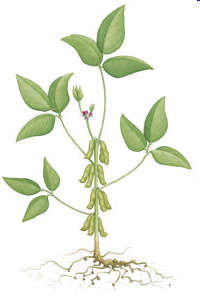 Soybean
CO2+H2O +light
C6H12O6+O2
N2
NH3
Photosynthesis
Nitrogen Fixation
Rhizobia
[Speaker Notes: Ask:
Why do plants need Nitrogen? 
Biological molecules that contain  nitrogen:

Proteins
Nucleic acids]
Background
Fertilizer in agriculture
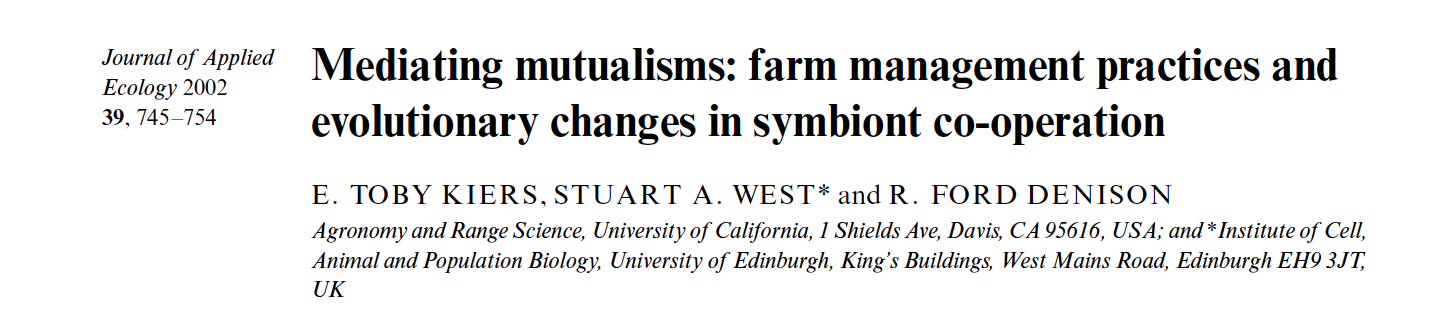 “….addition of N fertilizer can lead to lower production of nodules in legumes (Rubio Arias et al. 1999; Vargas, Mendes &Hungeria 2000) as well as lower N2fixation rates per nodule (Denison & Harter 1995).”
Questions
Today’s Question:
How do rhizobia affect plant growth?

How does nitrogen fertilization affect plant-rhizobia interaction?
Hypotheses
Hypotheses
An educated answer to the question posed

 How do rhizobia affect plant growth?
 

2) How does nitrogen fertilization affect plant-rhizobia interaction?
H1: Rhizobia has a positive effects on plant growth
H2: N fertilization reduces the strength of interaction
Experiment
1)  How do rhizobia affect plant growth?How can we test it?
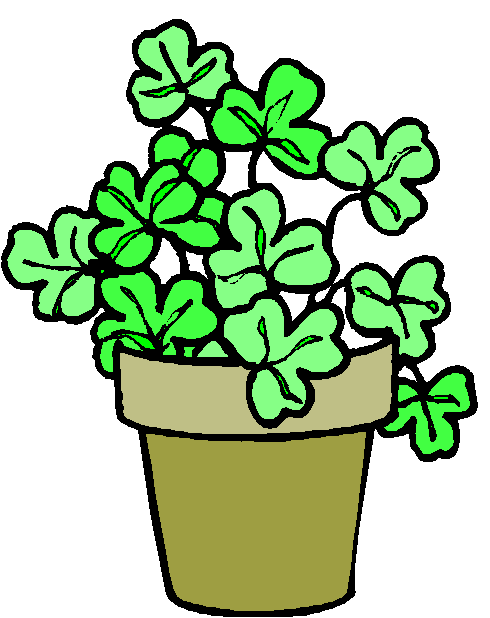 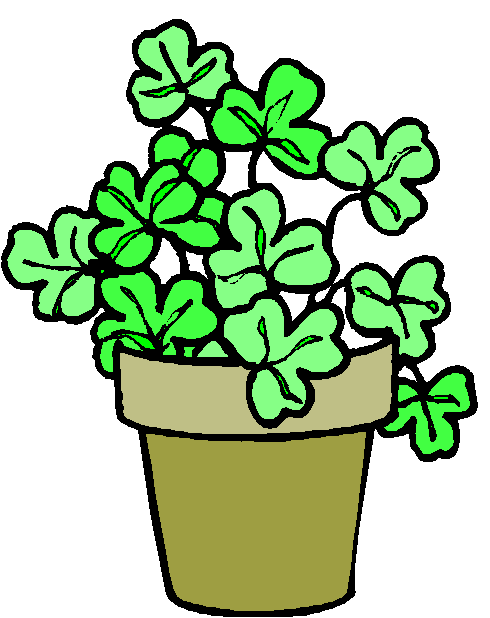 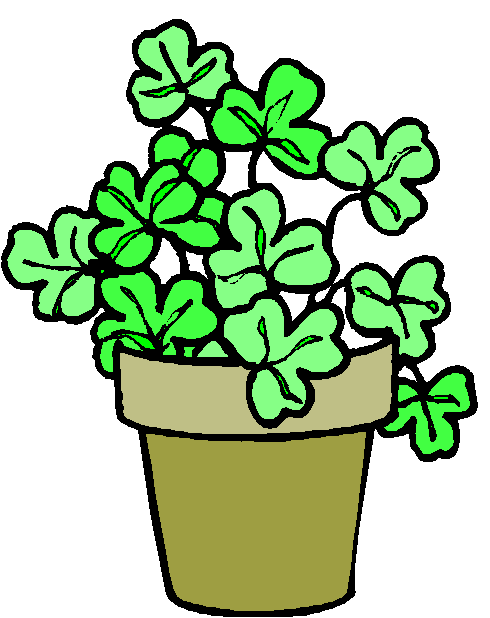 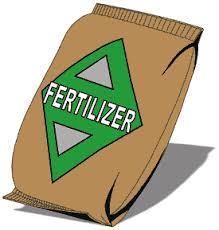 +
+
Treatment2
Control
Treatment 1
The control and experimental groups must be identical in all relevant ways except for the introduction of a suspected causal agent into the experimental group.
Experiment
What else do we need?
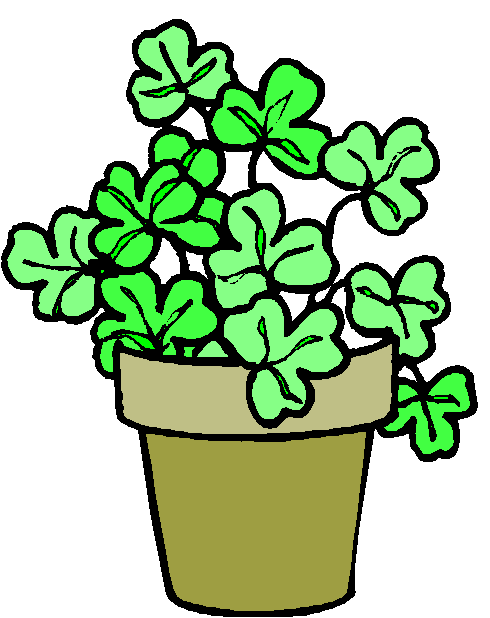 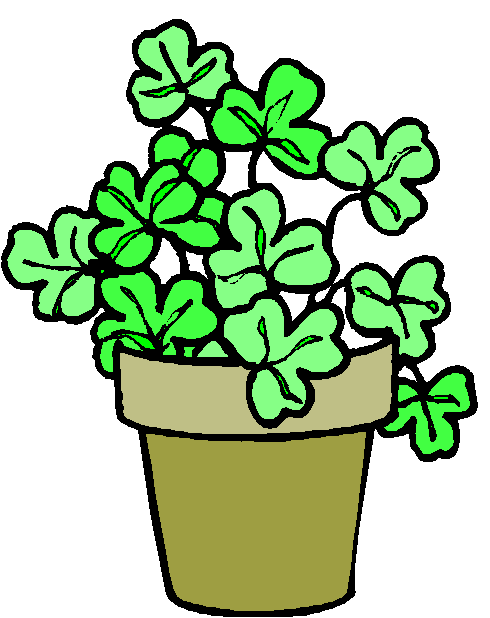 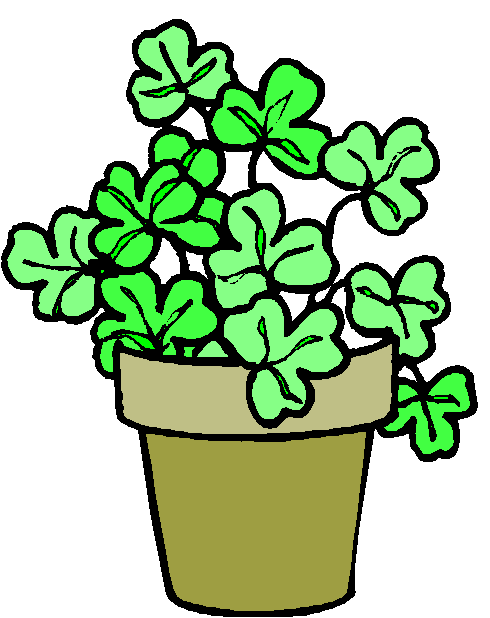 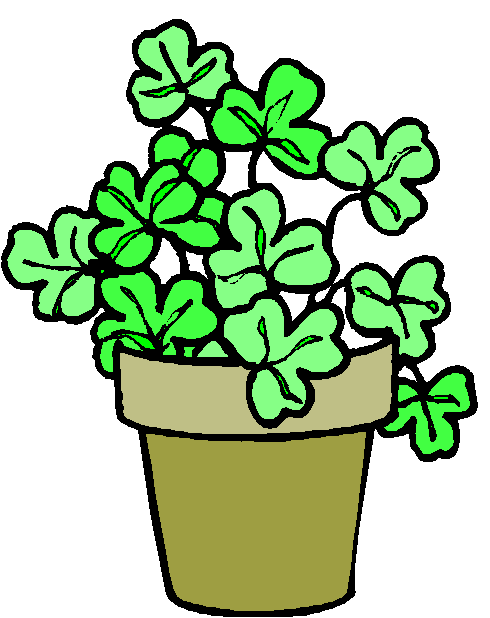 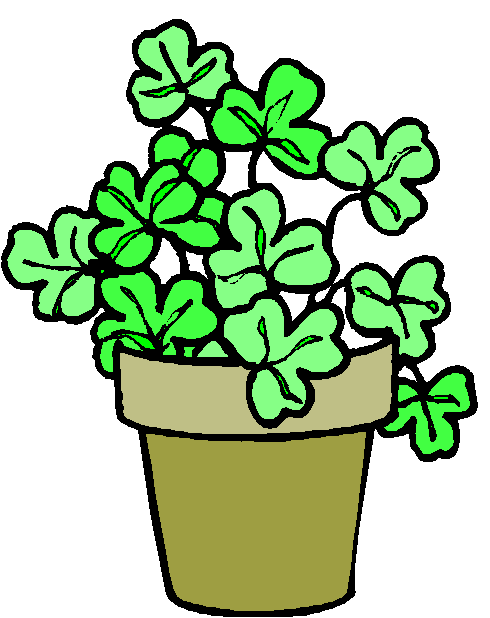 Replication
Repetition of a experiment to test the validity of its conclusion
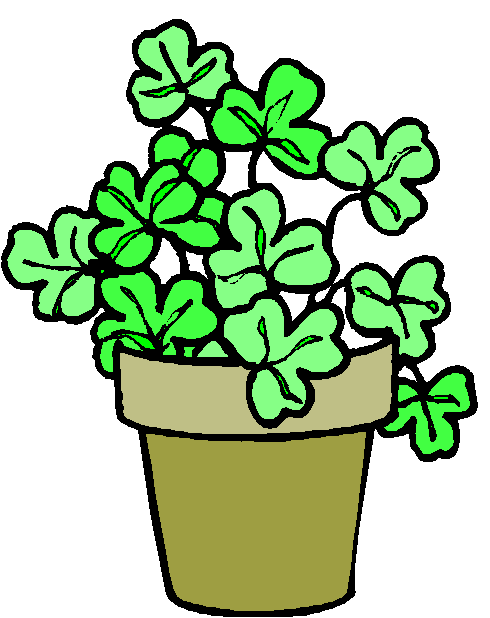 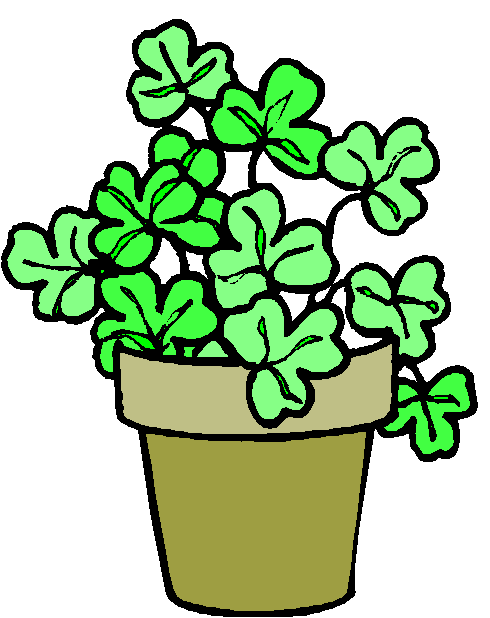 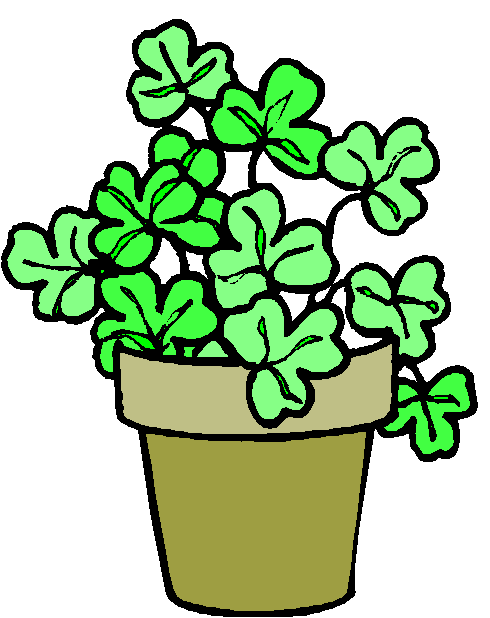 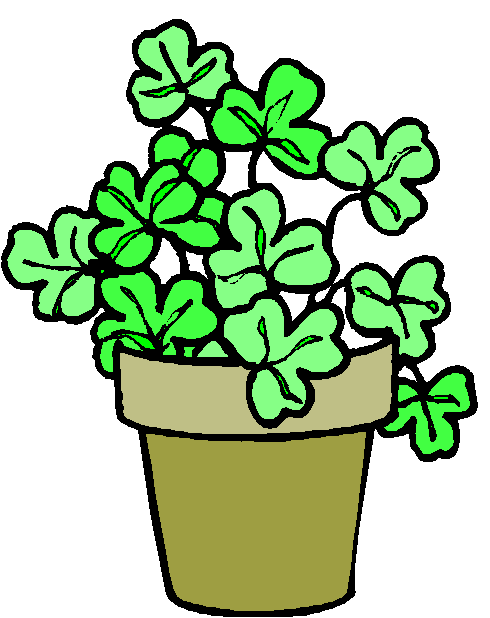 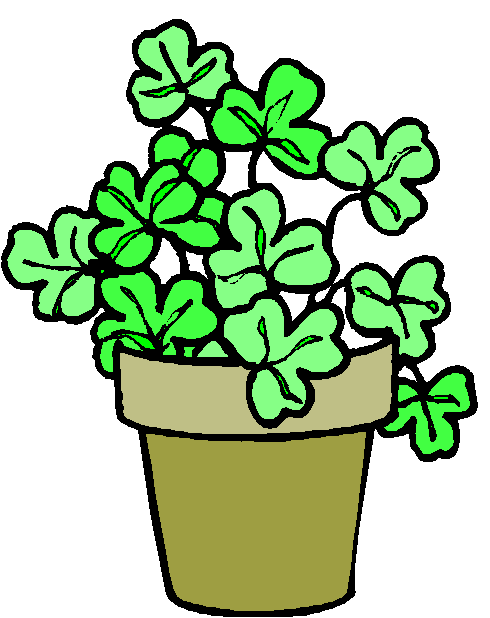 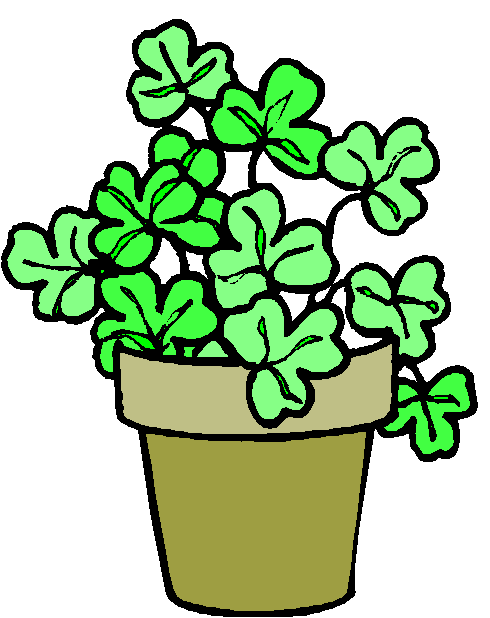 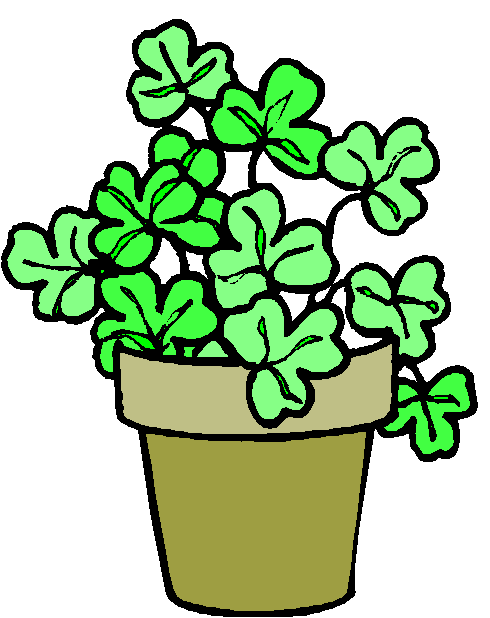 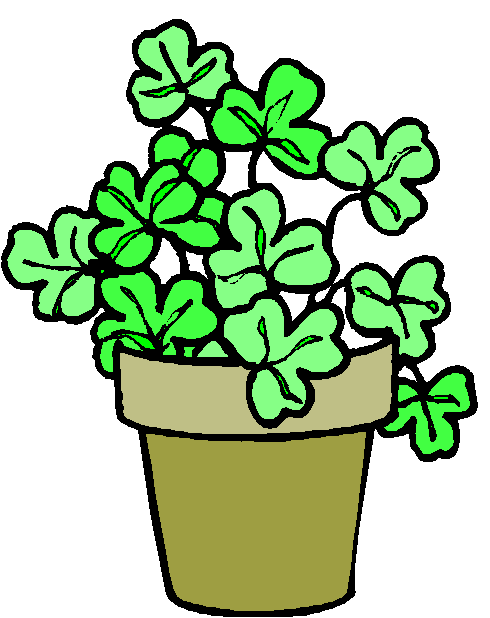 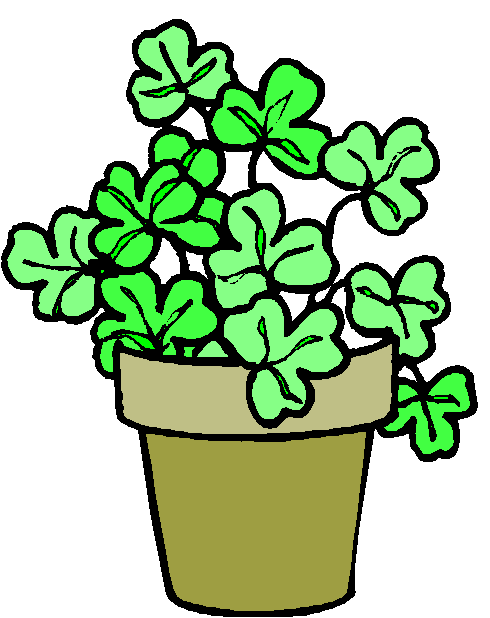 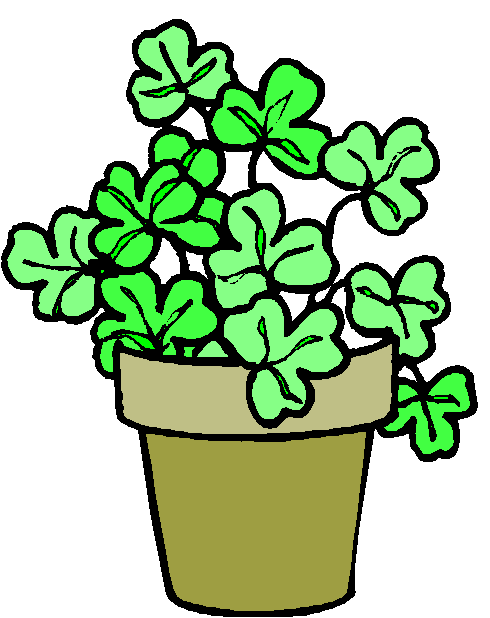 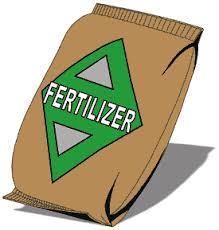 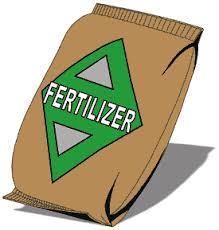 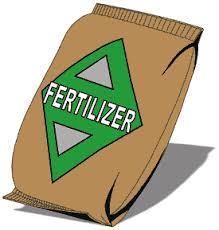 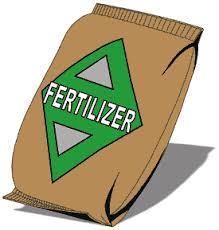 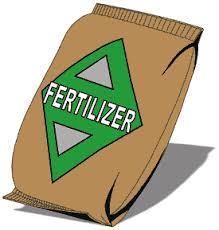 +
+
+
+
+
+
+
+
+
+
Experiment
What else??
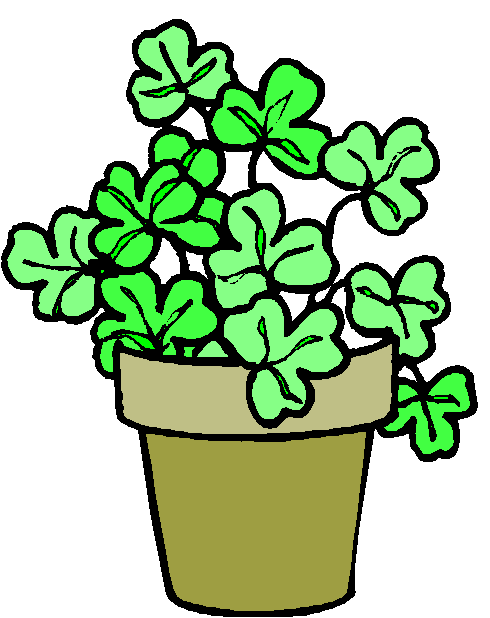 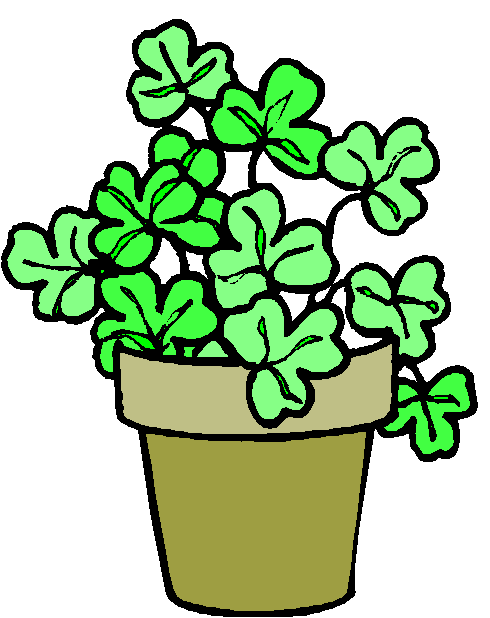 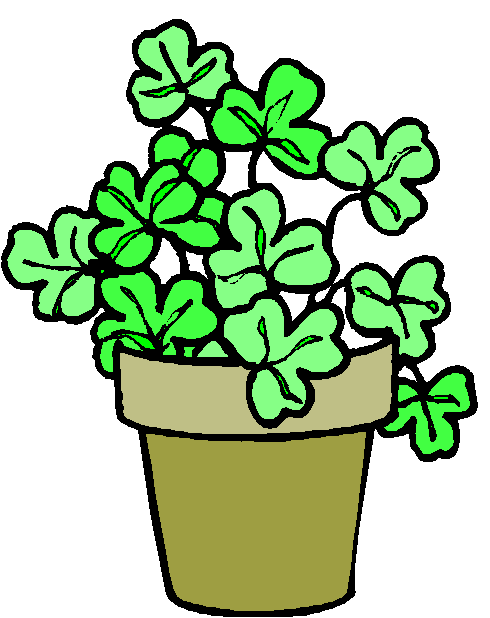 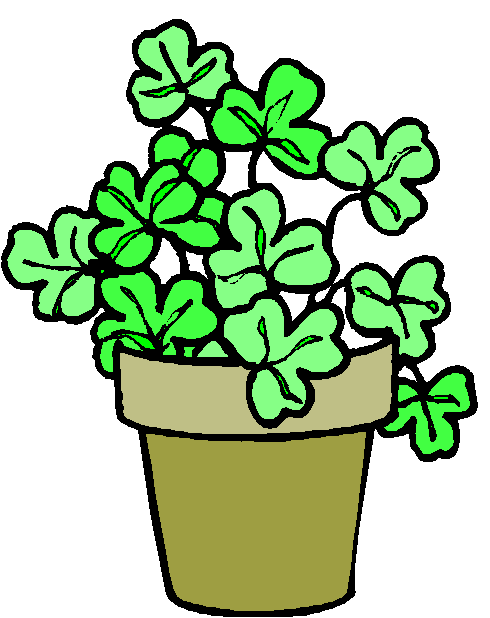 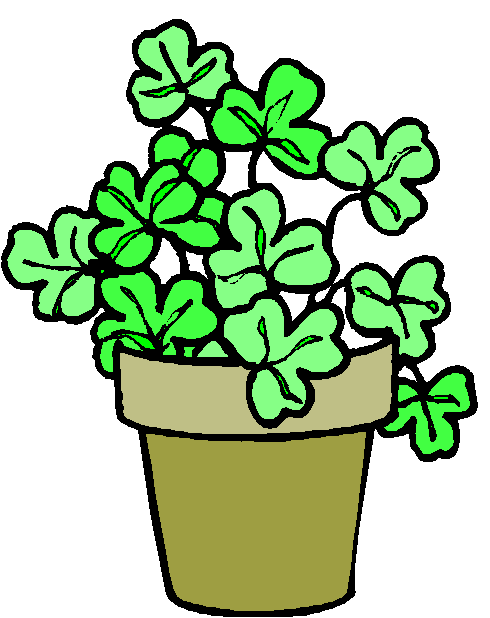 Randomization
-Assign treatment randomly to an experimental group
-Eliminate researchers’ bias or judgment
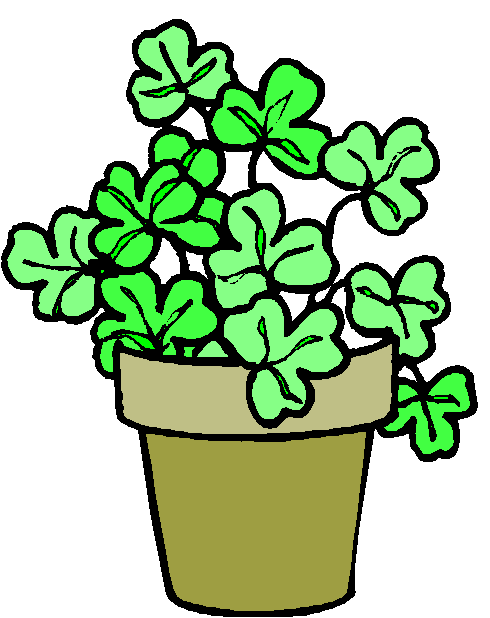 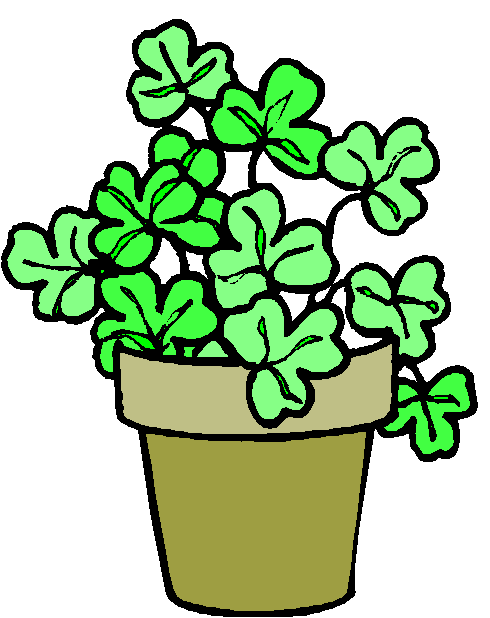 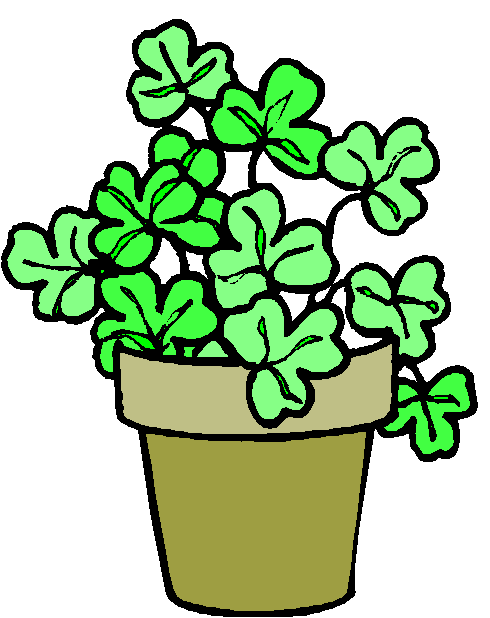 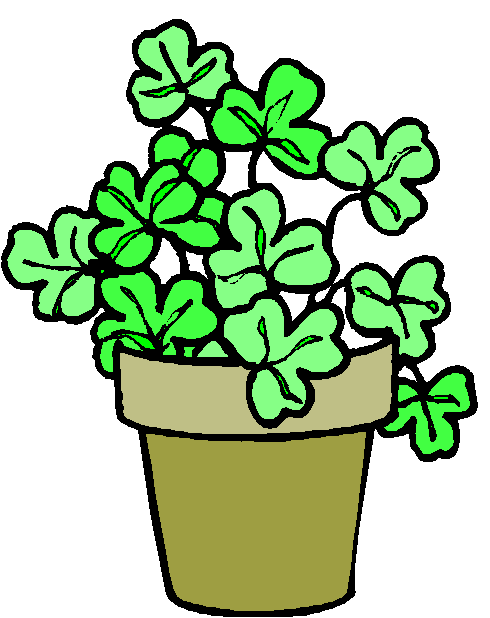 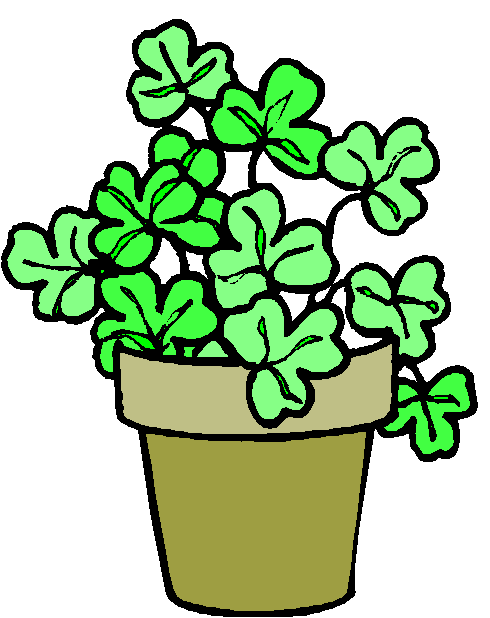 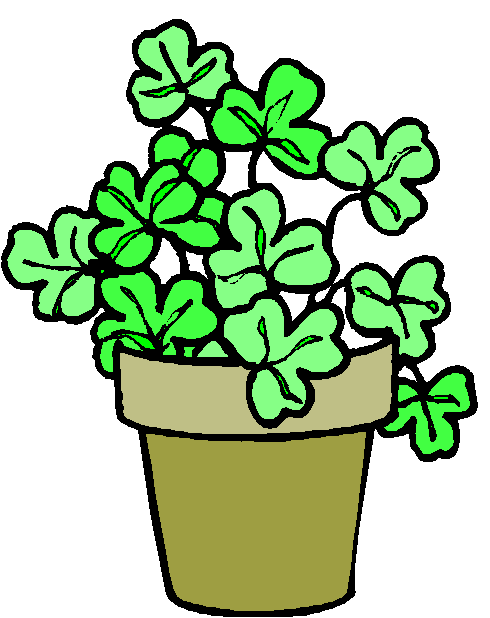 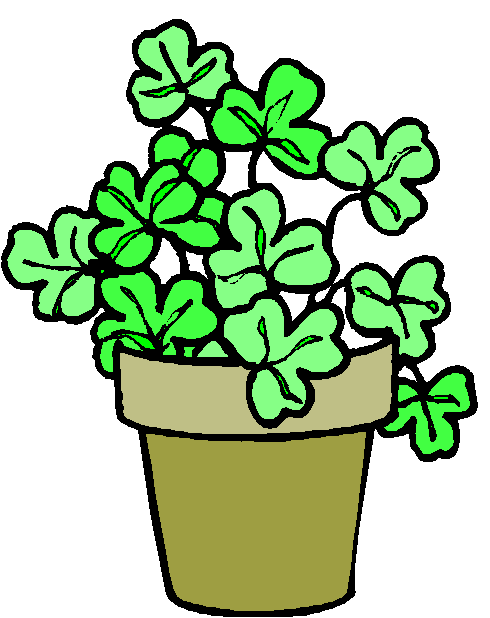 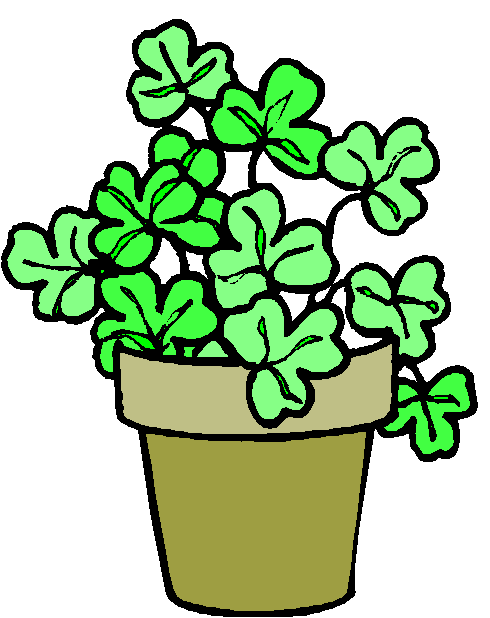 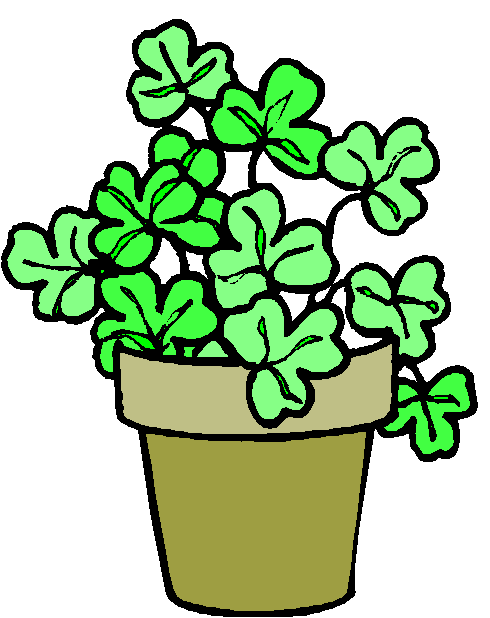 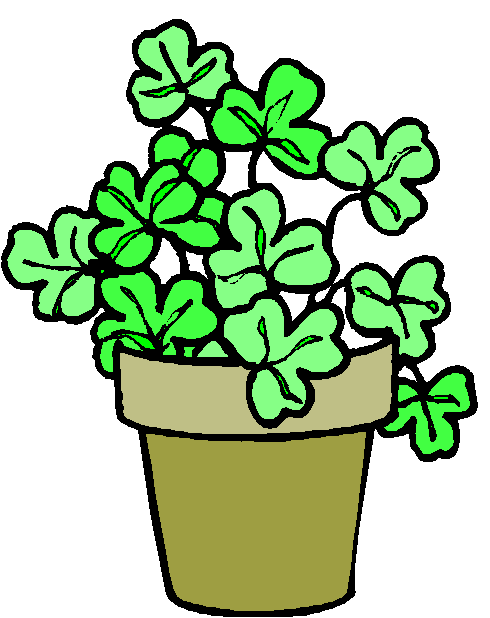 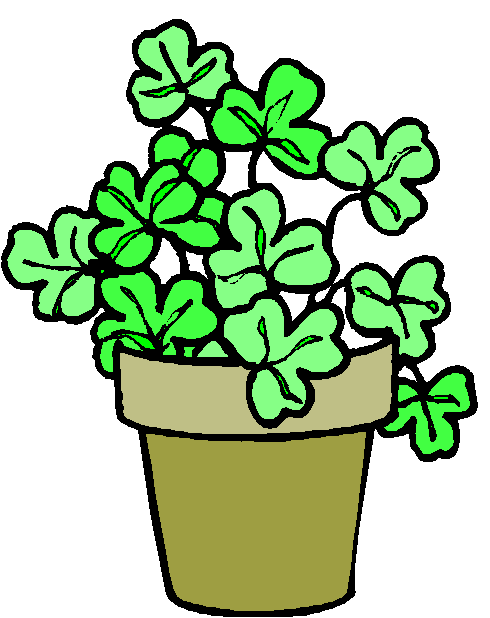 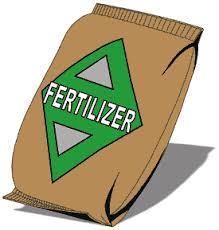 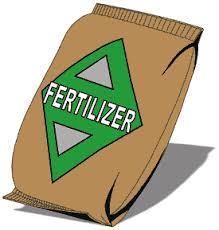 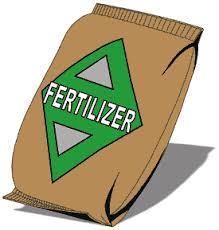 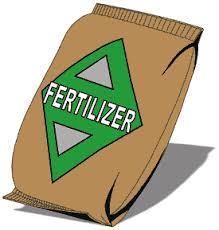 +
+
+
+
+
+
+
+
+
+
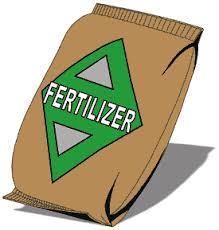 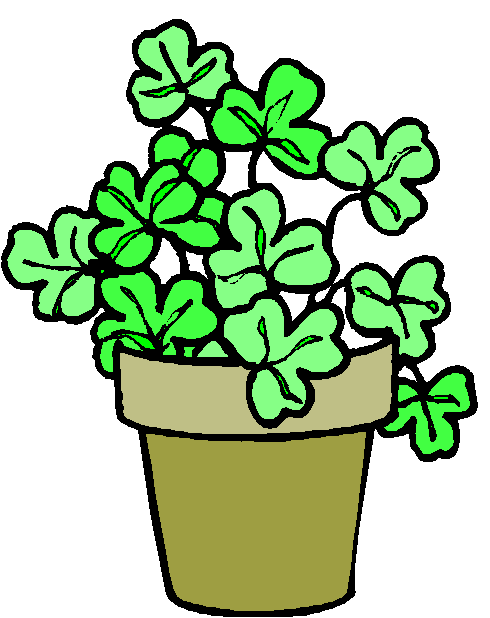 Prediction
Prediction
Plot a prediction graph on your worksheet
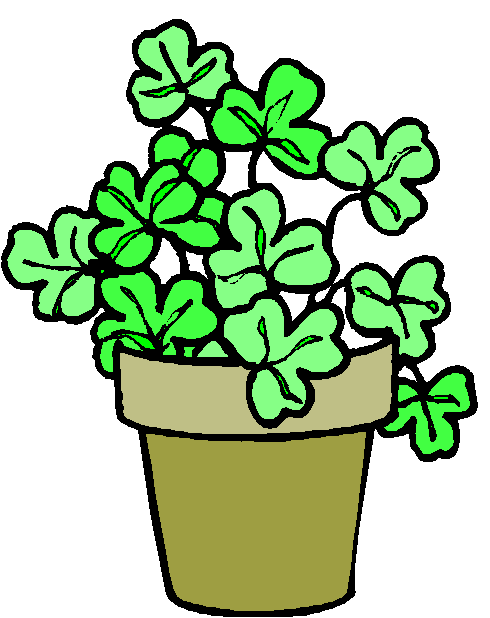 ???
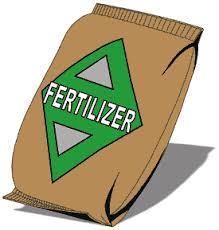 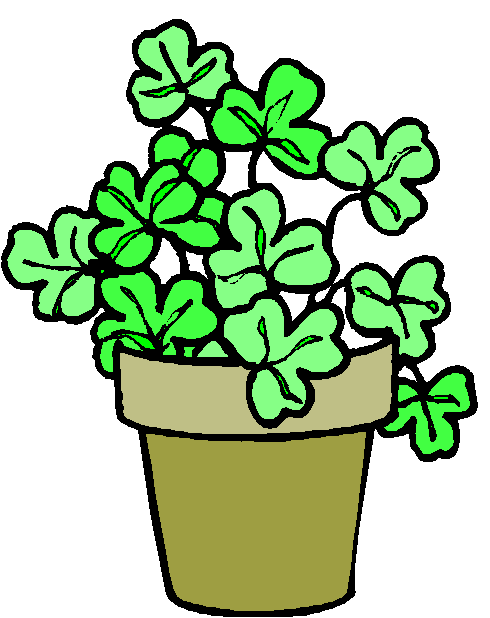 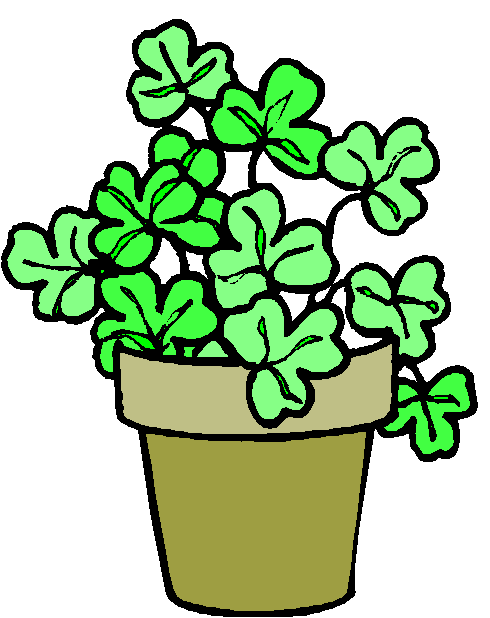 +
+
Plant Size
Control
Rhiz (+)
Nitrogen (+)
Experiment
2) How does nitrogen fertilization affect plant-rhizobia interaction?
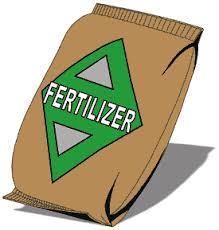 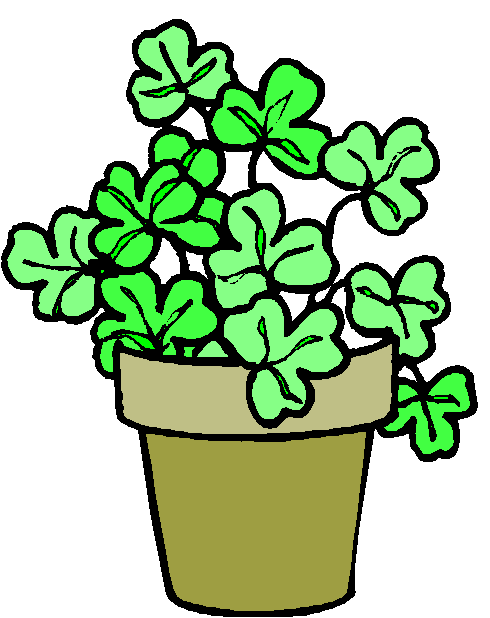 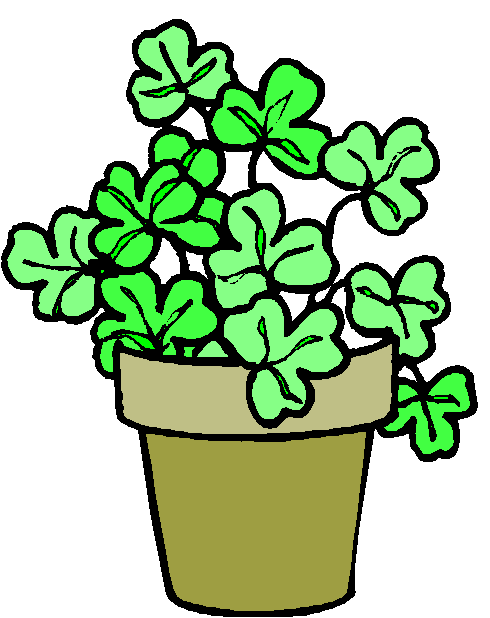 +
+
+
Predictions:
Predictions
Plot prediction graphs on your worksheet
Plant Size
# Nodules
N (-)
N (+)
N (+)
N (-)
Experiment
Experimental DesignCombining Experiment 1&2
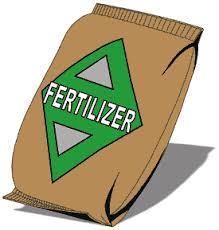 Exp 1
n = 10
n = 10
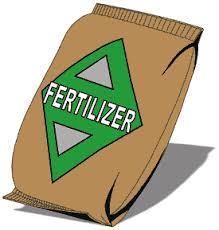 Exp 2
n = 10
n = 10
Each group: 4 treatments x 2 rep = 8 samples 
Class total = 40
After 1 month….
Record: 
Plant height (cm)
Number of leaves
Number of nodules
Aboveground biomass
Belowground biomass

3) Plot graphs using the class data
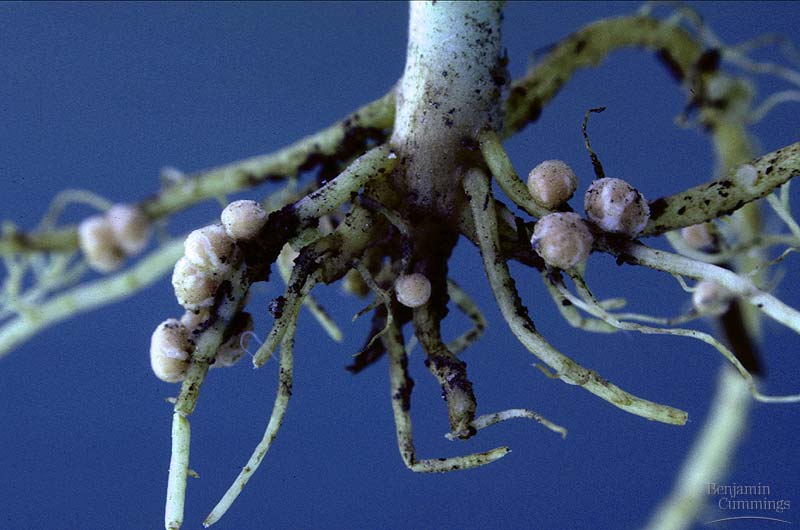 [Speaker Notes: -ruler
-balance (sensitive one)
-tray
-bucket for soil
-microcentrifuge tube
-forceps
-paper bag)
-box to collect all the trays and pots
-scissors
-datasheet]
Let’s do it!
Each group should prepare 2 replicates for each treatment:
1) 3 seeds
2) 3 seeds + rhizobia
3) 3 seeds + fertilizer
4) 3 seeds +rhizobia +fertilizer
[Speaker Notes: Sandy]